FAST-RIR: FAST NEURAL DIFFUSE ROOM IMPULSE RESPONSE GENERATORAnton Ratnarajah, Shi-Xiong Zhang, Meng Yu, Zhenyu Tang, Dinesh Manocha, Dong Yu
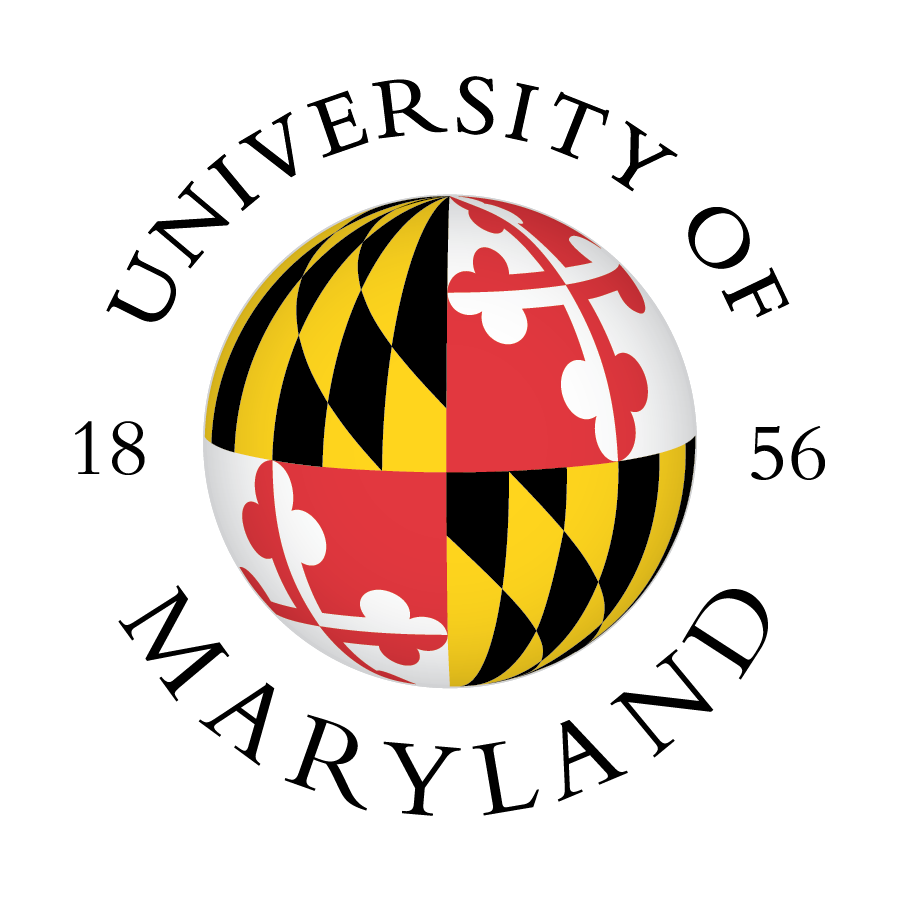 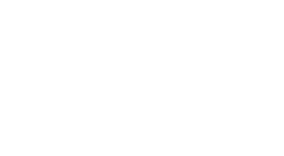 Presenter : Anton Jeran Ratnarajah (University of Maryland, College Park)
Introduction
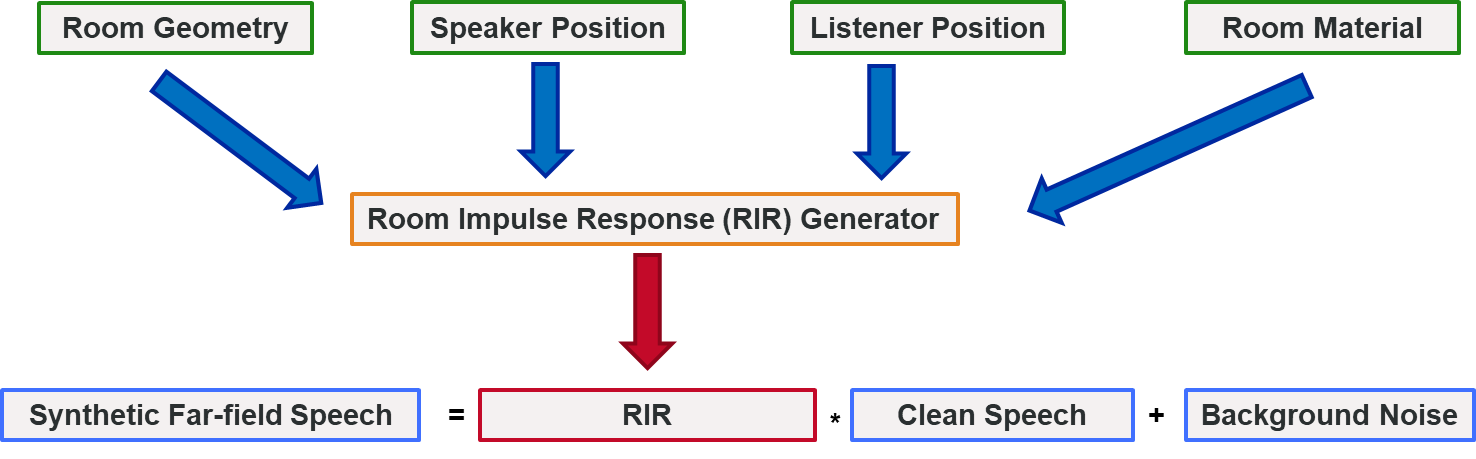 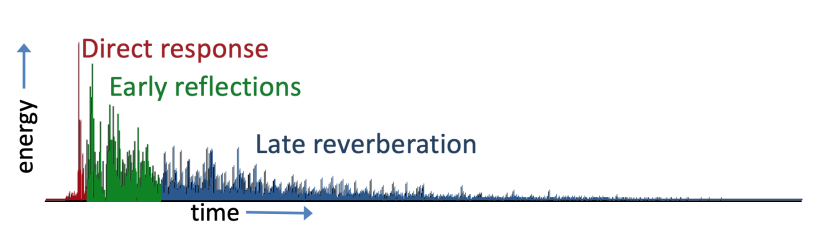 RIR Generator
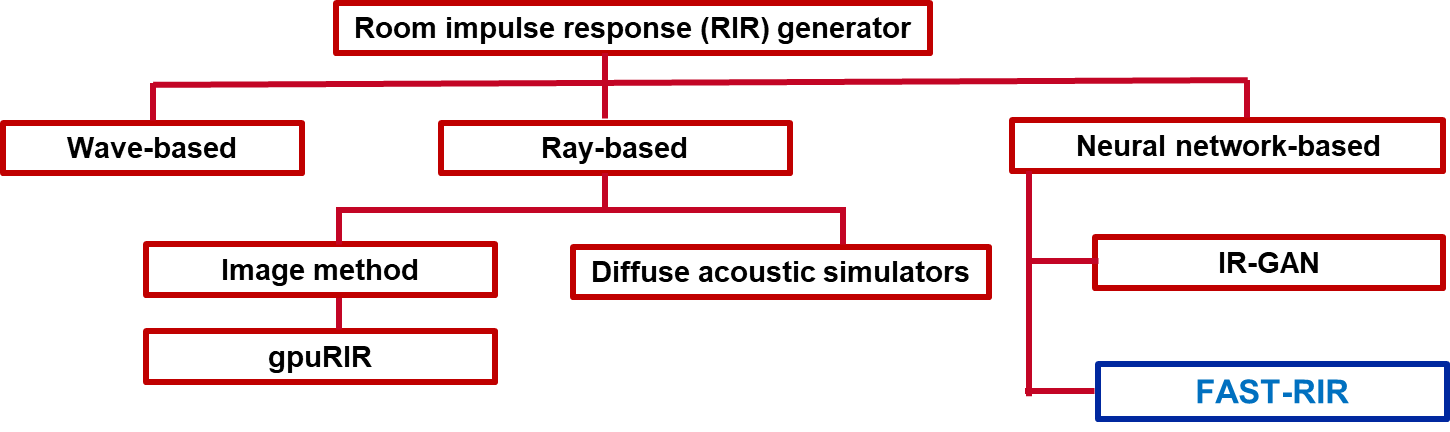 FAST-RIR
FAST-RIR is a one-dimensional conditional generator network that is trained to generate both specular and diffuse reflection for a given acoustic environment.

We control FAST-RIR using following acoustic environment details.
Shoe-box shaped room dimension
Listener position
Speaker position
Reverberation Time (T60)

Reverberation time is the time taken for the sound energy to decay by 60 decibels. Reverberation time implicitly reflects the characteristics of room materials such as the floor, ceiling, walls, furniture etc.
FAST-RIR – Moving the listener in direction x
OUR APPROACH -FAST-RIR
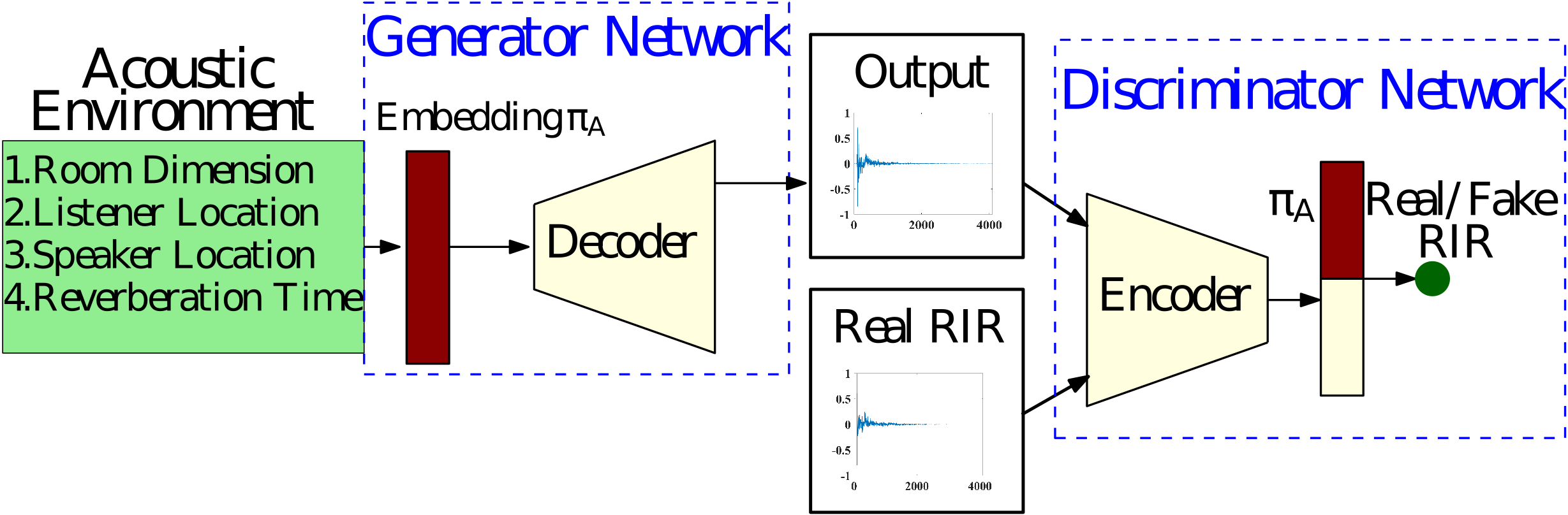 OUR APPROACH – Vector Embedding
OUR APPROACH – Training Dataset
OUR APPROACH – Objective Function
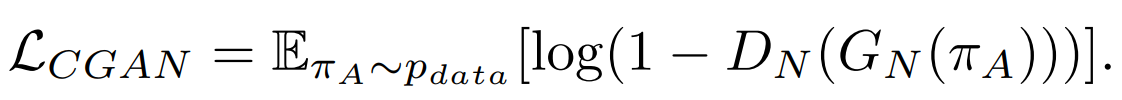 Modified CGAN error :
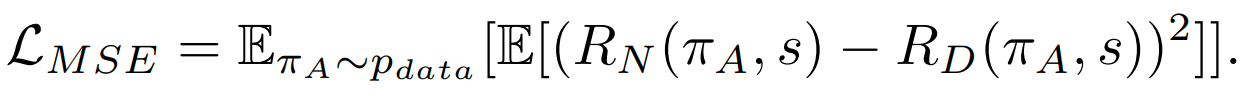 Mean square error :
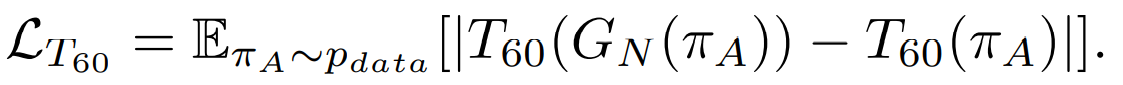 T60 error :
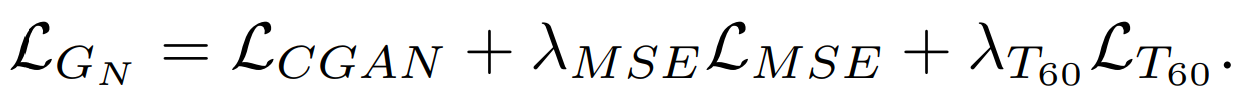 OUR APPROACH – Objective Function
We train our discriminator network (DN) using the modified CGAN error. The discriminator network is trained to discriminate the generated RIRs using our FAST-RIR with the ground truth RIRs for a given acoustic environment.
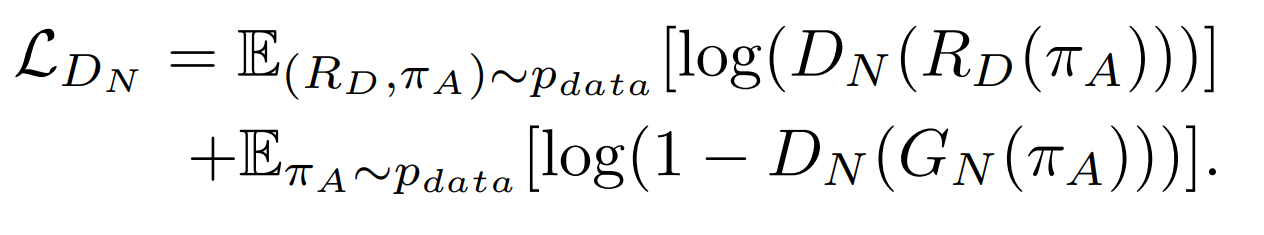 Experiments - Baseline
We randomly select 30,000 different acoustic environments within the range of the training dataset and generate RIRs corresponding to the selected acoustic environments using the following RIR generators to evaluate the performance of FAST-RIR.

Image method [1]
Diffuse Acoustic Simulator (DAS) [2]
gpuRIR [3]
FAST-RIR
Jont B. Allen and David A. Berkley, “Image method for efficiently simulating small-room acoustics,” Acoustical Society of America Journal, vol. 65, no. 4, pp. 943–950, Apr. 1979.
Zhenyu Tang, Lianwu Chen, Bo Wu, Dong Yu, and Dinesh Manocha, “Improving reverberant speech training using diffuse acoustic simulation,” in ICASSP. 2020, pp. 6969–6973, IEEE. 
David Diaz-Guerra, Antonio Miguel, and Jose R Beltran, “gpurir: A python library for room impulse response simulation with gpu acceleration,” Multimedia Tools and Applications, vol. 80, no. 4, pp. 5653–5671, 2021.
Experiments - Runtime
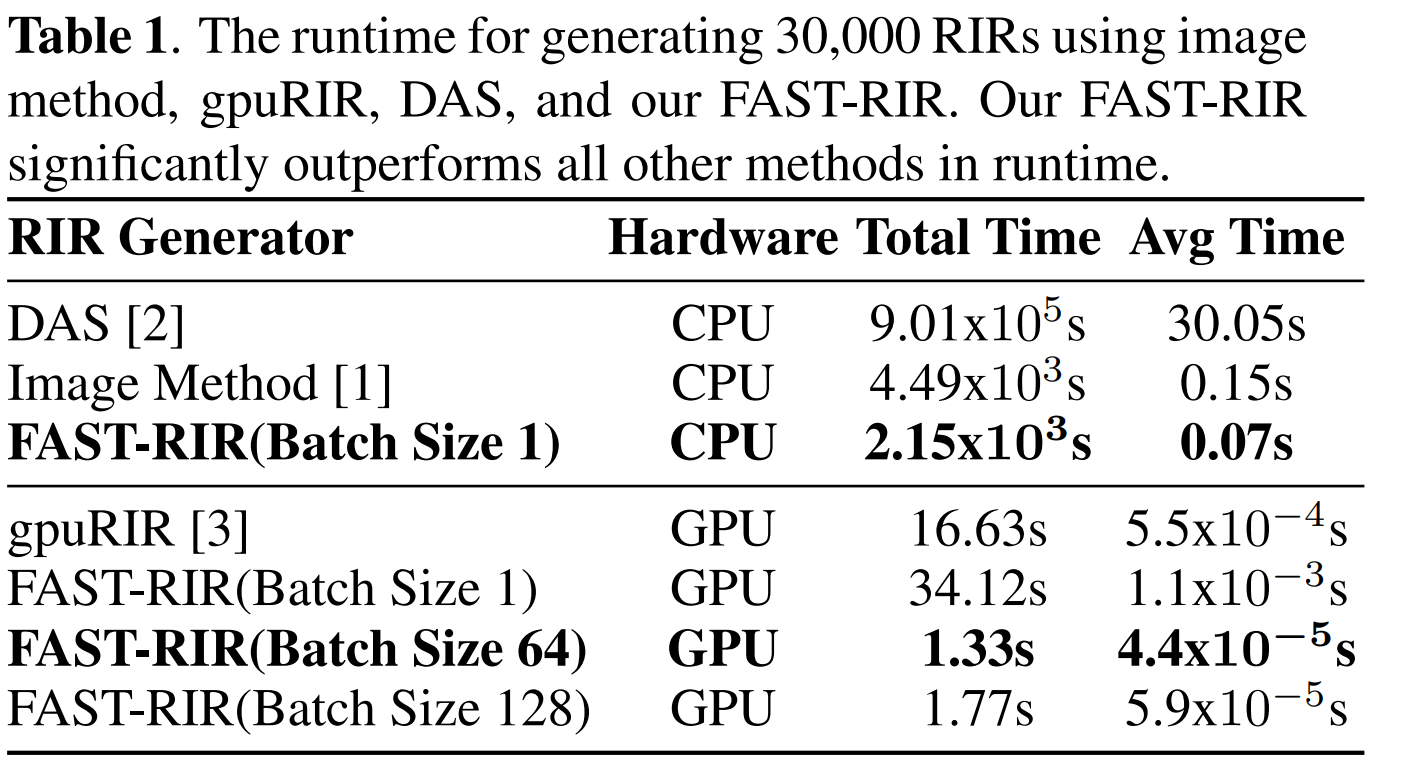 Experiments – T60  Error
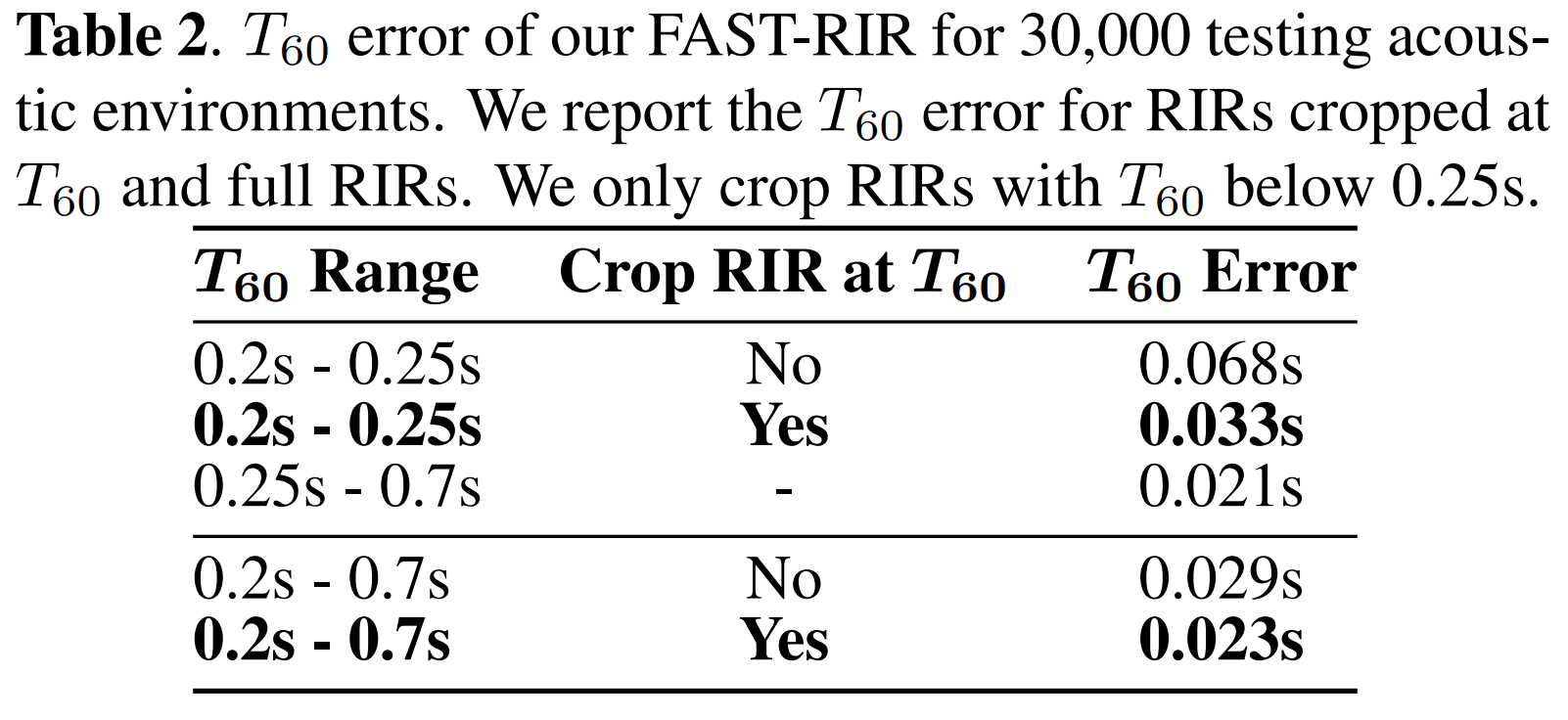 Experiments – Automatic Speech Recognition
We use close-talk speech data recorded using Individual Headset Microphones (IHM) and distant speech data recorded using Single Distant Microphones (SDM) from AMI corpus.

We modified the Kaldi recipe to take IHM data as the training set and SDM data as the test set.

We artificially created distant speech training data by convolving IHM data with 30,000 RIRs generated using image method, gpuRIR, DAS, and FAST-RIR.
Experiments – Automatic Speech Recognition
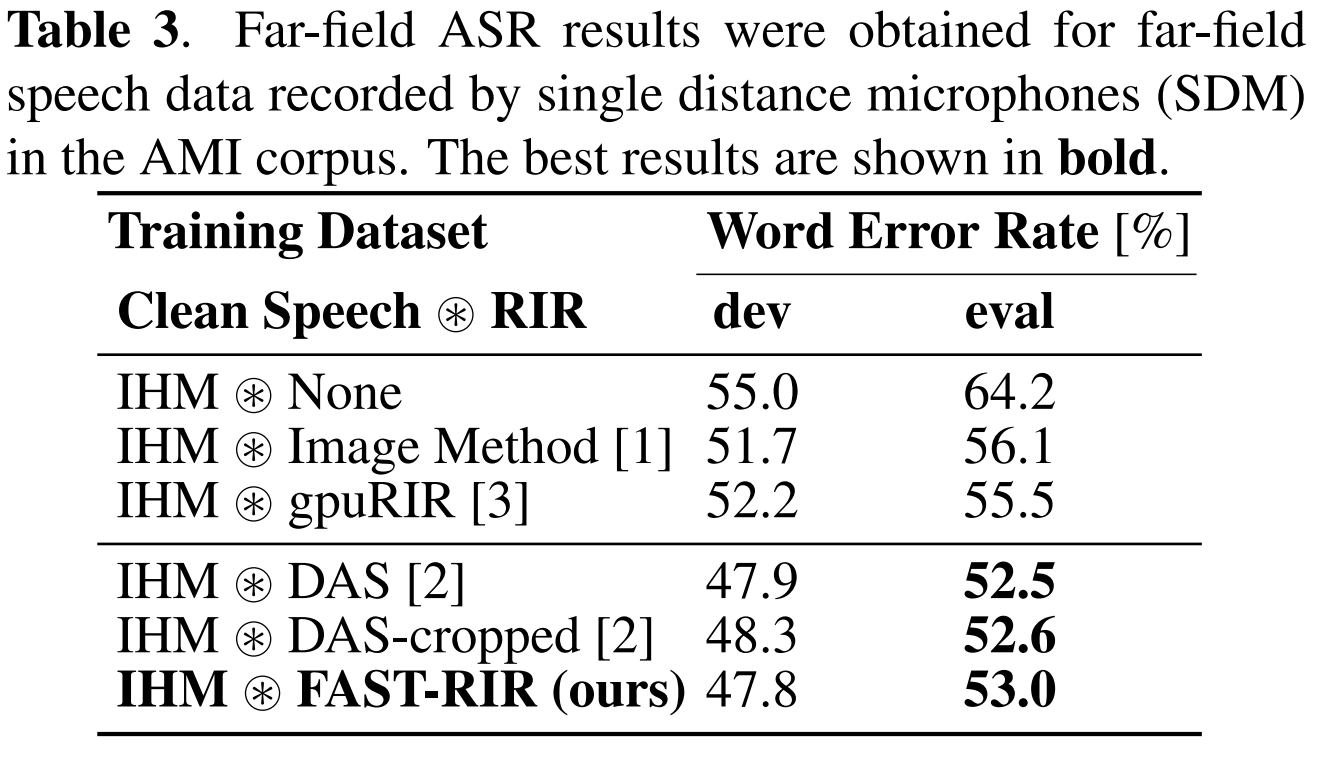 Discussion and Future Work
We propose a novel FAST-RIR architecture to generate large RIR dataset on the fly.

Our FAST-RIR performs similarly in ASR experiments when compared to the RIR generator (DAS), which is used to generate a training dataset to train our FAST-RIR.

We can easily train our FAST-RIR with the RIRs generated using any state-of-the-art RIR generator to improve the accuracy of RIR generation.

We would like to expand our FAST-RIR to generate RIRs for any complex 3D scenes.
Results
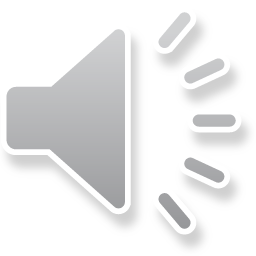 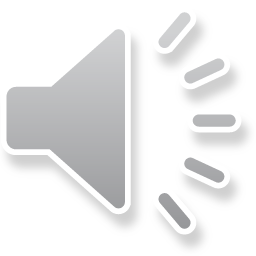 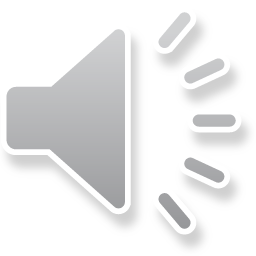 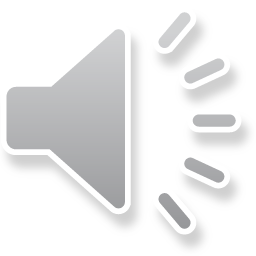 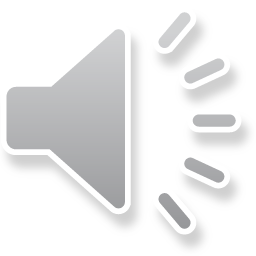 Results
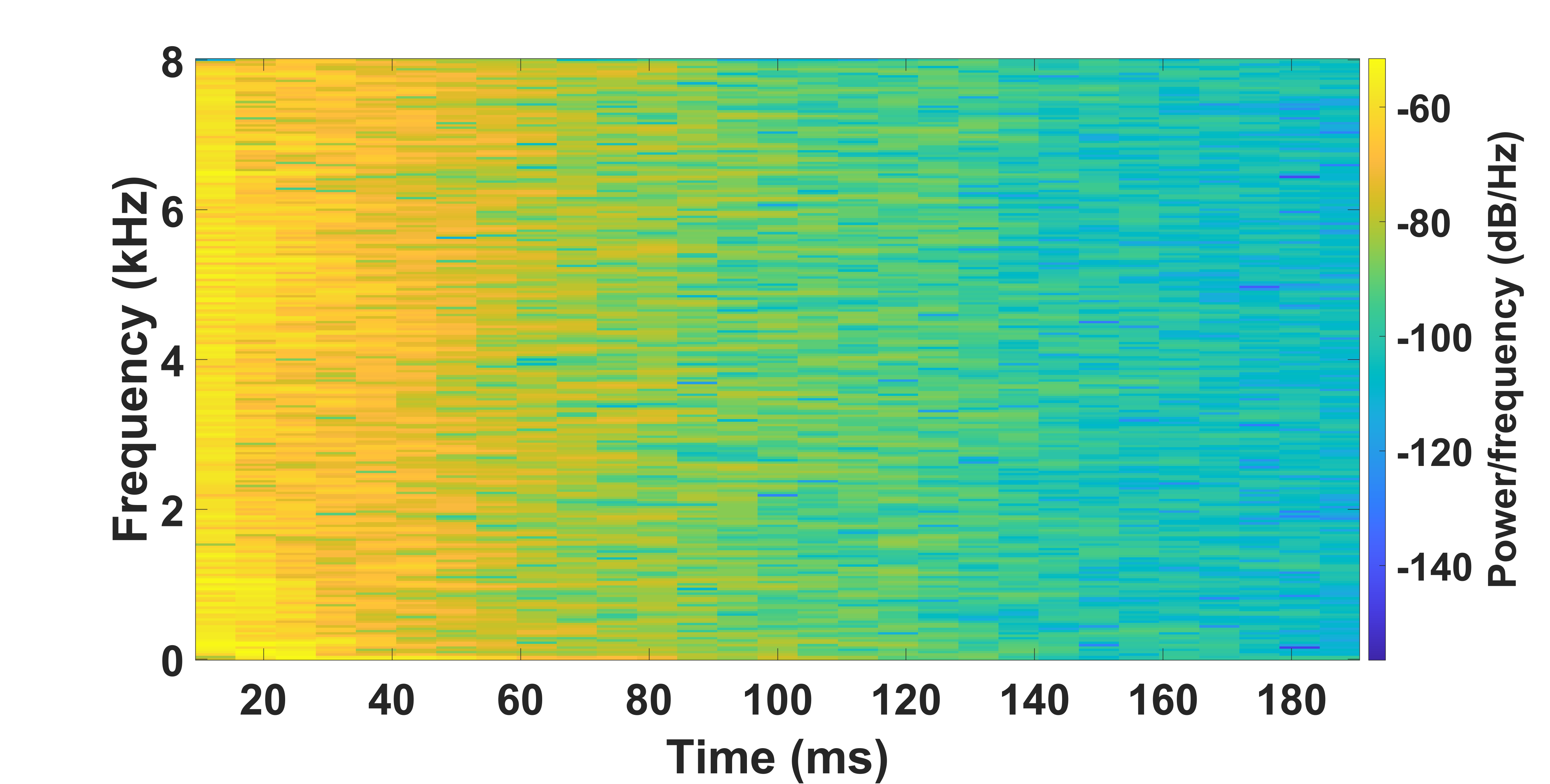 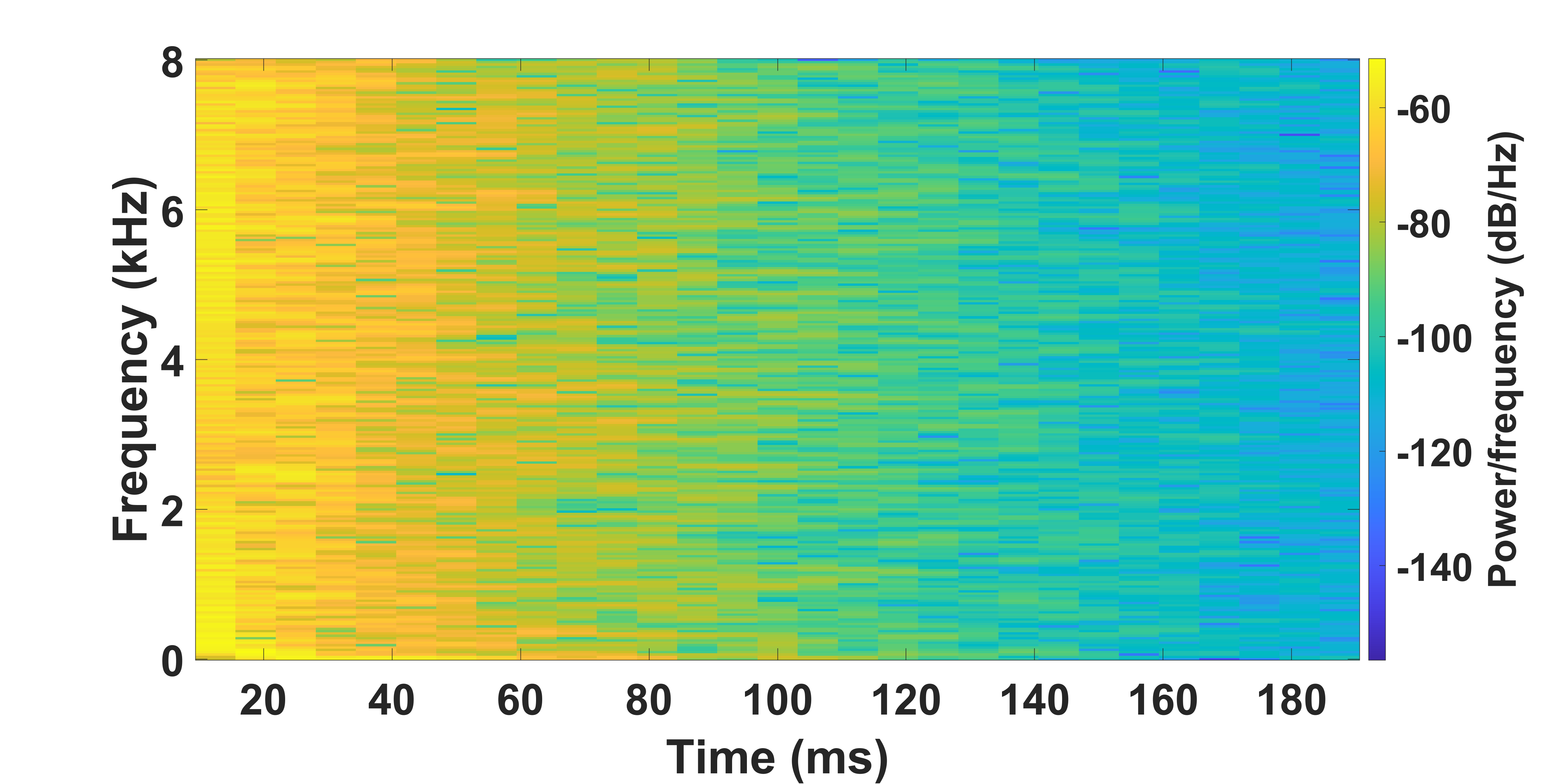 Results
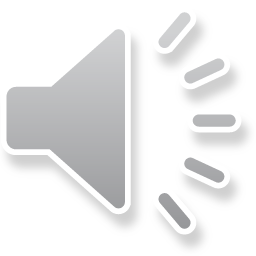 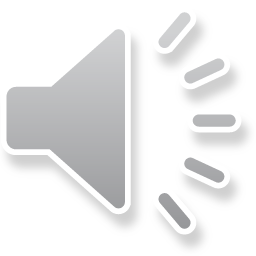 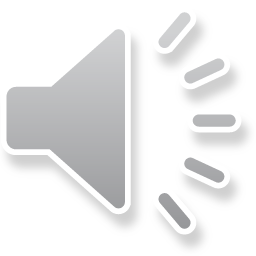 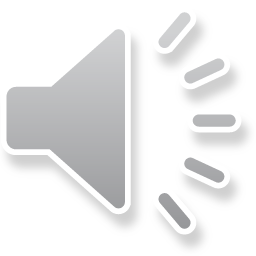 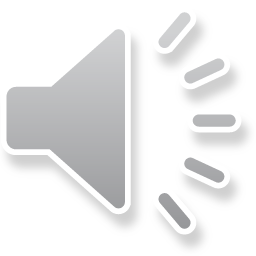 Results
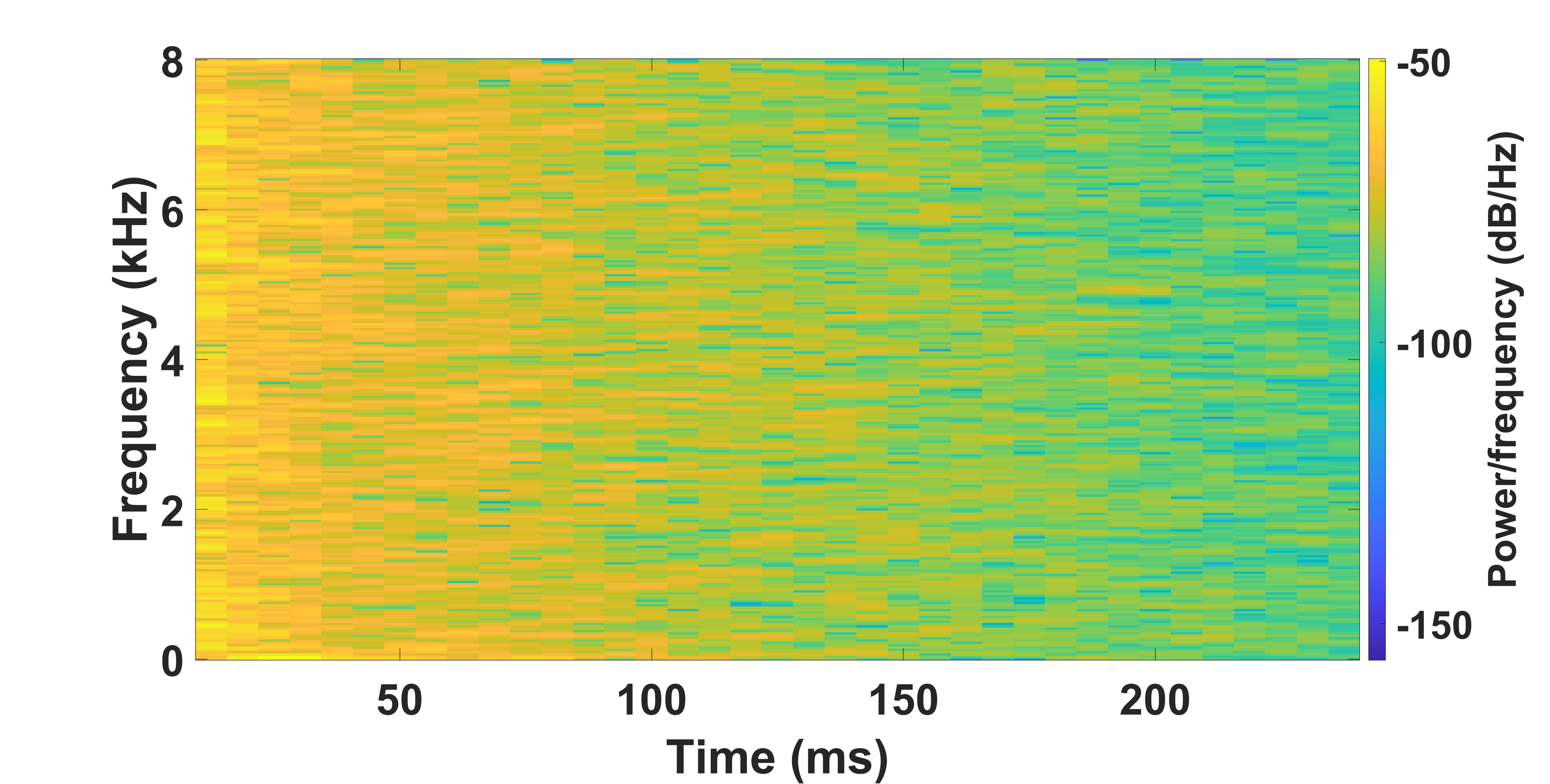 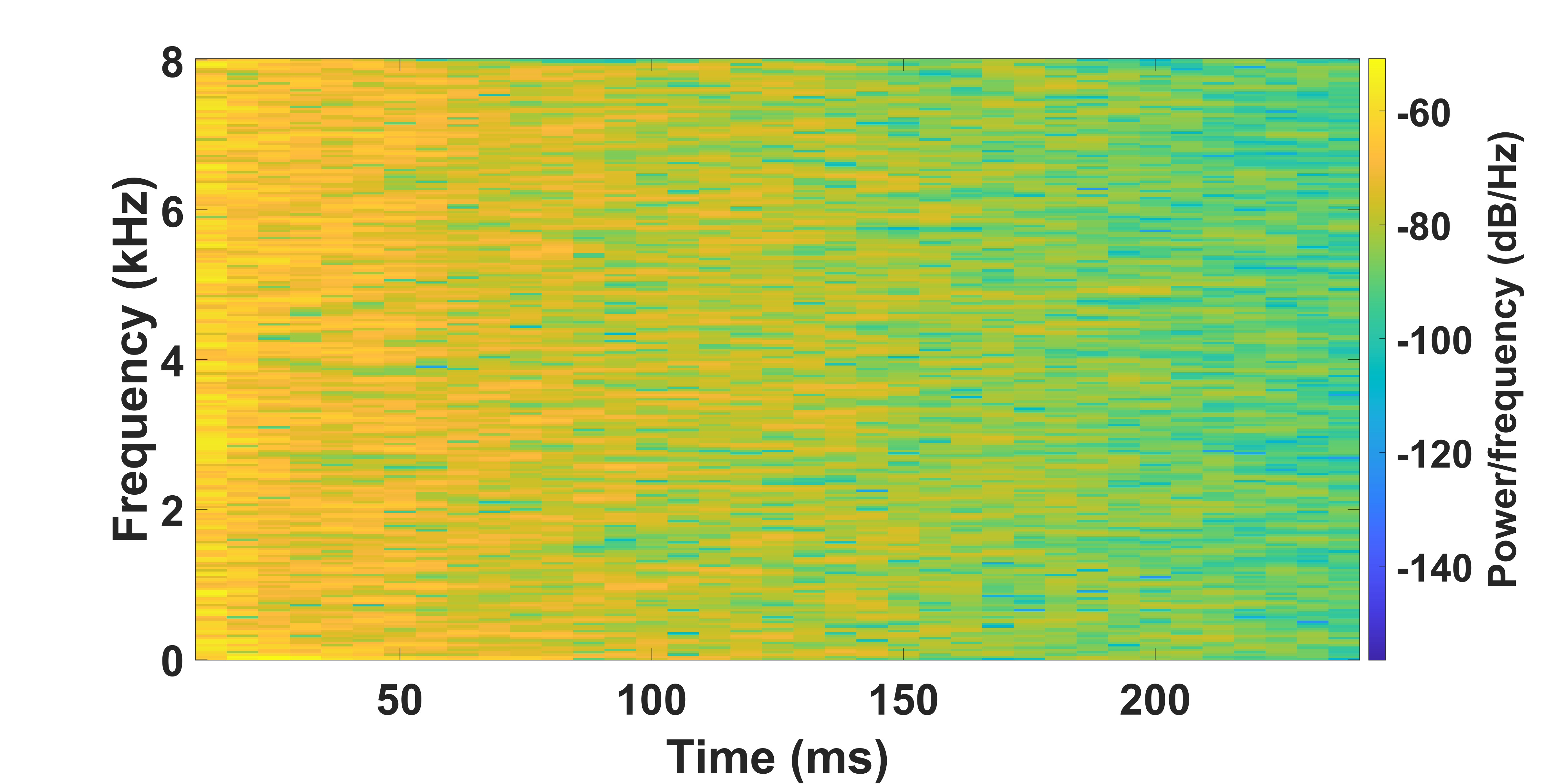